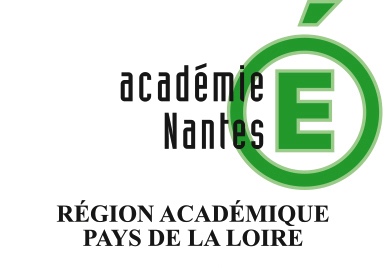 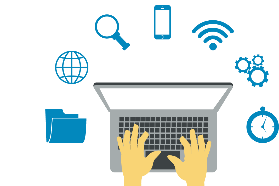 Internet 
Le Web  
Les réseaux sociaux 
Les données structurées et leur traitement
Localisation, cartographie et mobilité 
Informatique embarquée et objets connectés 
La photographie numérique
SNT – 2nde
Sciences Numériques et Technologie
Thématique : La photo numérique
Point du programme traité :
Repères historiques
Gilles Boudin Le Bihan  Lycée Rosa Parks (85) - GRAF SNT Académie de Nantes
LA PHOTOGRAPHIE
Repères historiques
Du « Point de vue du Gras » aux « visages qui n’existent pas »…
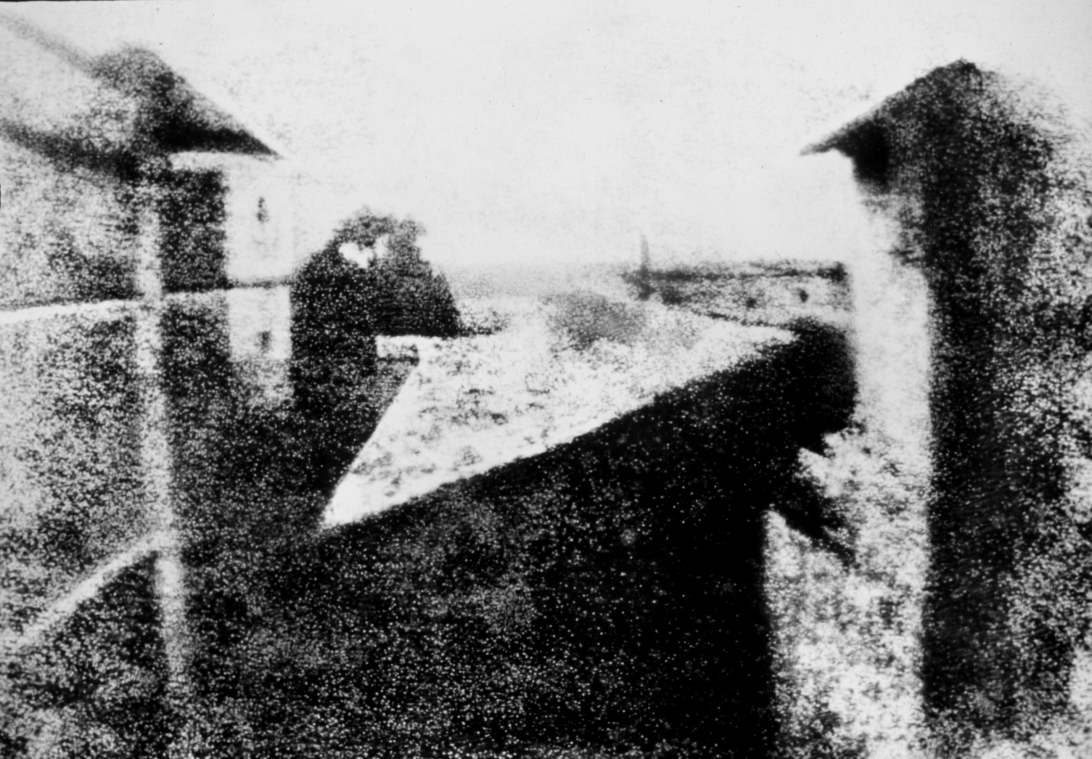 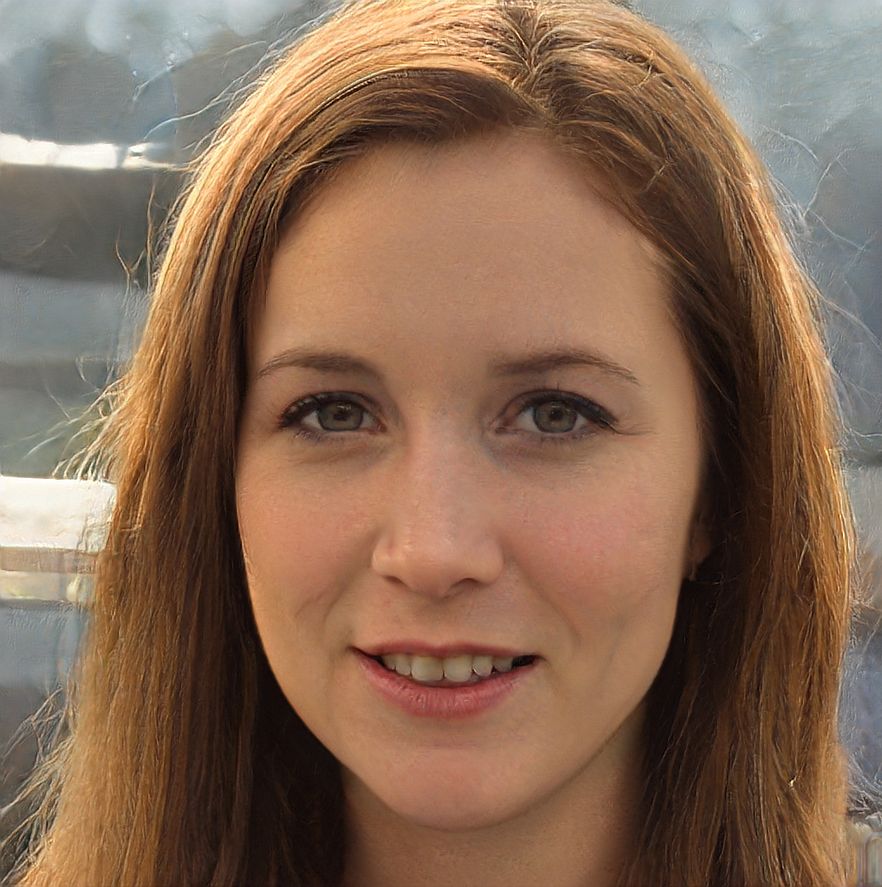 Gilles Boudin – Le Bihan, Lycée Rosa Parks, La Roche sur Yon
Professeur documentaliste - Formateur académique SNT
Xème siècle
Alhazen : mathématicien, physicien, astronome, du monde médiéval arabe. Considéré comme le père de l’optique moderne. Ses travaux portent
sur la lumière et l’utilisation de
la chambre noire
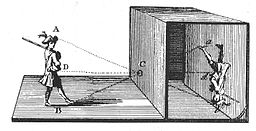 https://fr.wikipedia.org/wiki/Alhazen
1826
Nicéphore Niepce : inventeur français (1765-1833). Il est le premier à fixer une image sur une 					plaque d’étain 						enduite de bitume 					de Judée. Le temps 					d’exposition est de 					plusieurs jours…
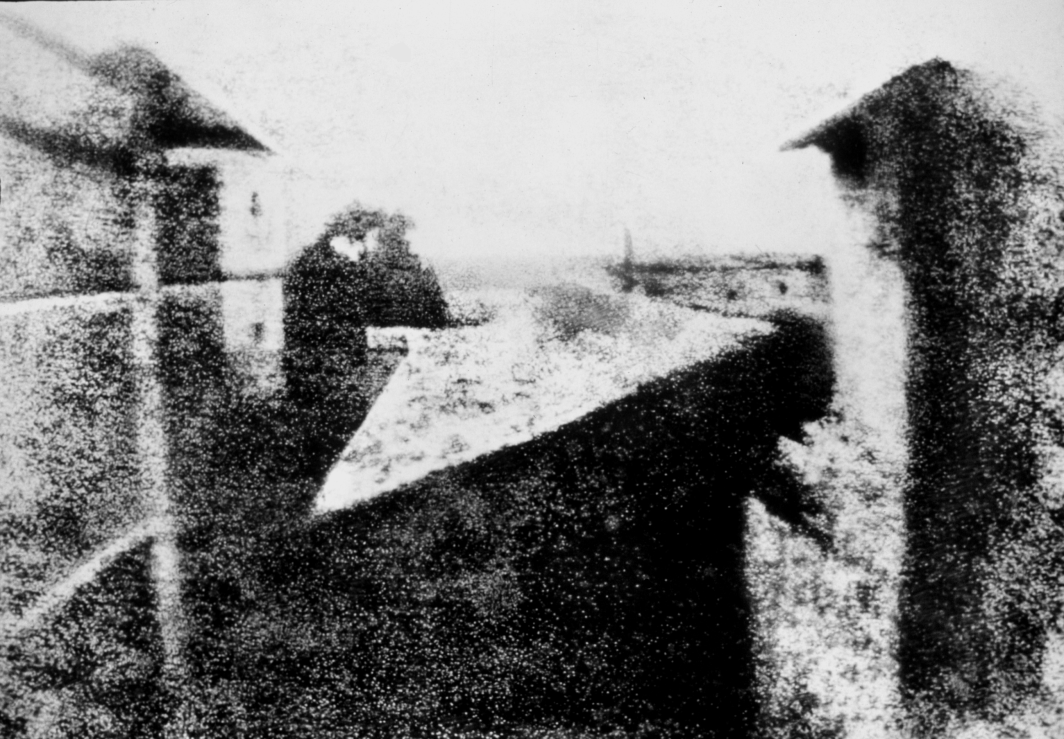 http://www.photo-museum.org/fr/histoire-photographie/
1838
Louis Daguerre: Peintre, puis photographe (1787-1851). Améliore les procédés
chimiques de fixation, réduit
considérablement le temps de
pose. Invente le Daguerréotype,
premier appareil photographie
« populaire ».
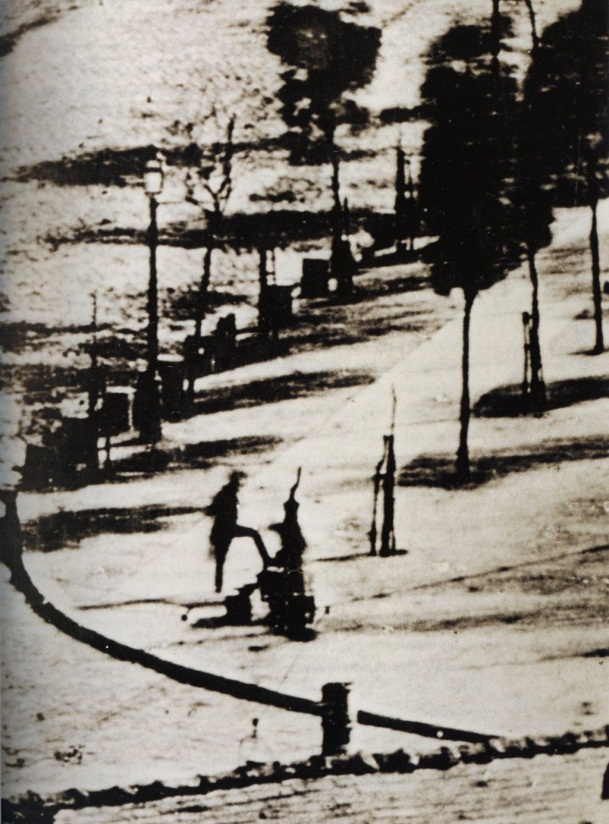 http://www.photo-museum.org/fr/histoire-photographie/
1841
William Fox Talbot : Scientifique britannique (1800-1877). Met au point le calotype, premier 			procédé permettant d’obtenir 			de multiples images positives
			à partir d’un seul négatif.
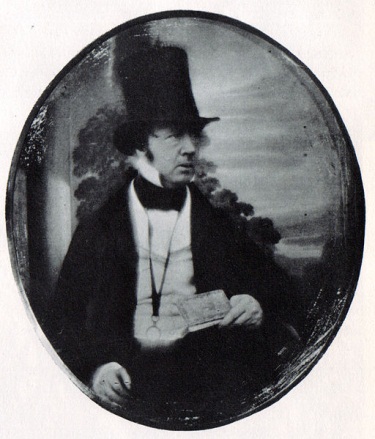 https://fr.wikipedia.org/wiki/William_Henry_Fox_Talbot
1884
George Eastman: Industriel américain (1854-1932). On lui doit l’invention de la pellicule, basée sur du celluloïd transparent
et souple, bien plus pratique que les
lourdes plaques de verre utilisées
alors. On lui doit aussi le Kodak,
Premier boitier compact (1888).
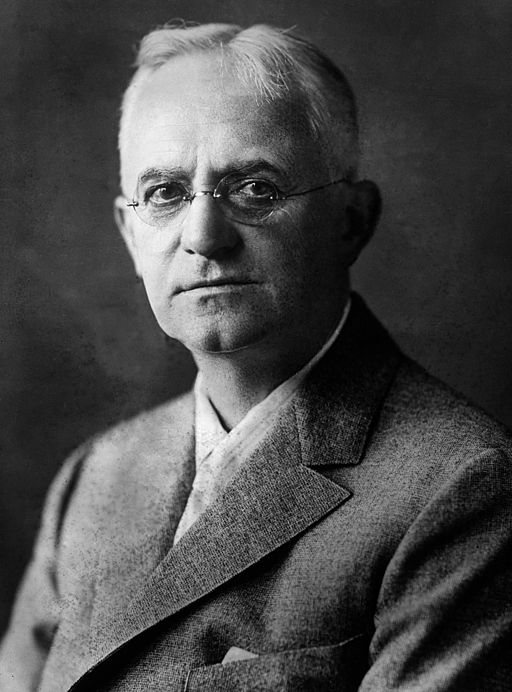 https://fr.wikipedia.org/wiki/George_Eastman
1906 - 1915
Eugène Atget : Photographe français (1857-1927). Entreprend, au début du XXème siècle, de photographier méthodiquement les quartiers 			de Paris, voués à disparaître.			Père de la photographie				documentaire, on peut tenter		 	un lien avec le projet
			Google Street View…
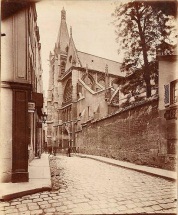 http://expositions.bnf.fr/atget/index.htm
1935
Mannes et Godowsky : Musiciens américains et inventeurs. Embauchés par Kodak, on leur doit l’invention du Kodachrome,
première pellicule couleurs, qui 
démocratisera la pratique de la 
photographie. La production de la 
Kodachrome s’est arrêtée en 2009.
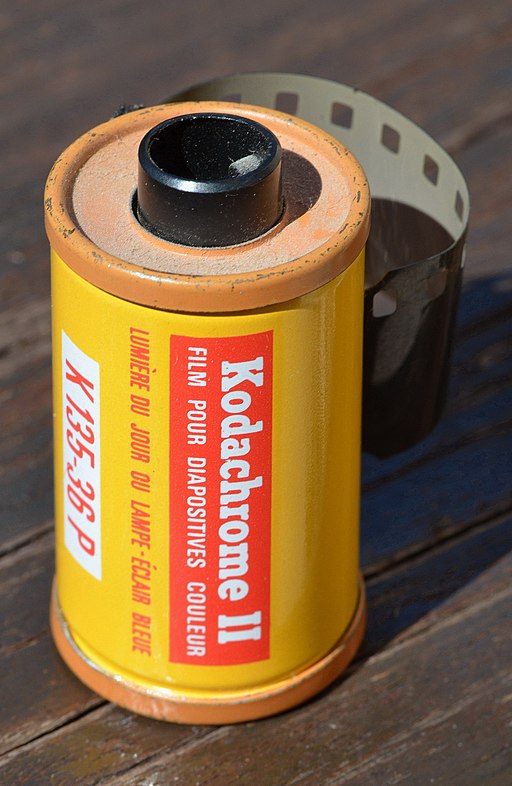 https://fr.wikipedia.org/wiki/Kodak_Kodachrome
1969
George Smith & Willard Boyle : Physiciens américain et canadien aux laboratoires Bell, ils mettent au point le capteur dit « Charge-Coupled Device » ou CCD. Cette technologie, qui 		s’est substituée à la pellicule			argentique, équipe aujourd’hui les 		appareils photo numériques… 			comme les plus grands télescopes.
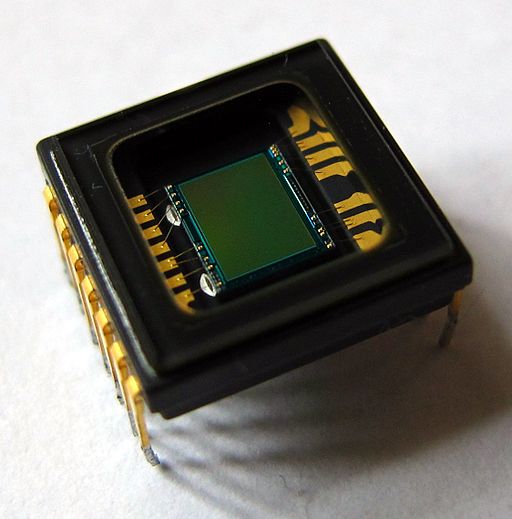 https://fr.wikipedia.org/wiki/Capteur_photographique#Les_capteurs_CCD
1975
Steven Sasson : Ingénieur américain, on lui doit la conception du premier appareil photo numérique pour le compte d’Eastman Kodak. La machine pèse 3,6 kg, intègre
plusieurs technologies existantes
et demande un temps
d’enregistrement sur une
cassette de 23 secondes.
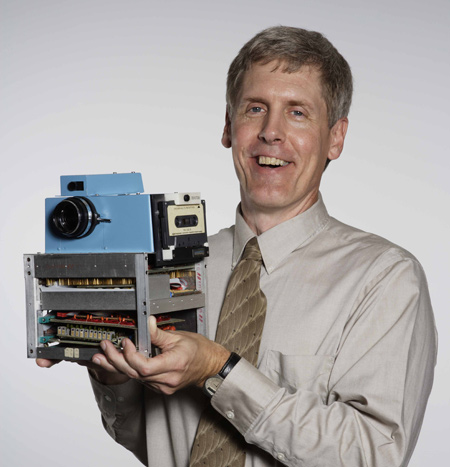 https://fr.wikipedia.org/wiki/Steven_Sasson
1981
Sony Corp. : Le Mavica (pour « Magnetic Video Camera ») est le premier appareil photo numérique à être commercialisé. La société 					japonaise l’a doté d’un 				capteur CCD de 279.300 				pixels et d’un système de 				stockage sur disquettes 				pouvant accueillir 50 					images.
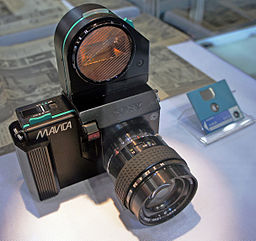 https://fr.wikipedia.org/wiki/Mavica
2000
Samsung SCH-V200: Premier mobile à intégrer un appareil photo permettant de prendre 20 clichés. Mais les parties téléphone et photo sont séparées, et il faut le relier à un PC
pour visualiser les images.
Contrairement au Sharp J-SH04 qui
sortira quelques mois plus tard et
qui embarque un écran 256 couleurs.
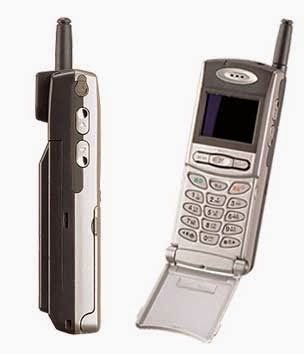 http://www.mobilophiles.com/article-34479003.html
2007
Apple: Avec l’arrivée sur le marché des téléphone de l’iPhone, la firme de Cupertino devient pionnière des interfaces tactiles. Commence alors l’expansion des smartphones, la révolution des applis et du partage instantané des images sur les réseaux sociaux.
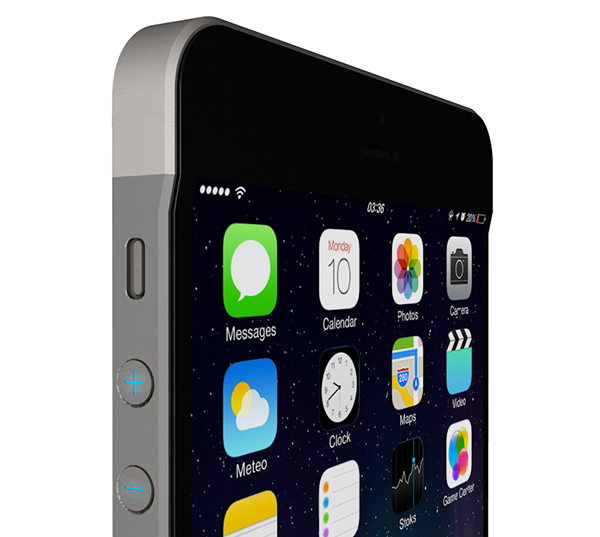 https://fr.wikipedia.org/wiki/Smartphone#Histoire
2008
Selfies de Naruto: David Slater est photographe animalier en Indonésie quand une femelle macaque nommée Naruto s’empare de son appareil photo. Slater a déclaré détenir les droits 		d’auteur sur ces photos, mais le 			bureau du Copyright US lui a signifié 		que les travaux créés par un non 			humain n’était pas sujet au droit 			d’auteur.
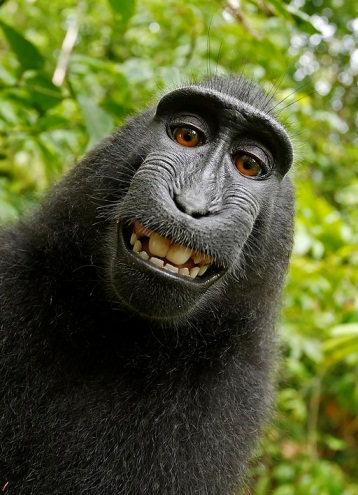 https://fr.wikipedia.org/wiki/Selfies_de_singe
2019
Nvidia: Ce fabriquant US de cartes
graphiques a développé un programme d’intelligence artificielle qui génère des
visages… qui n’existent pas. Il est basé
sur deux algorithmes d’apprentissage
automatique ; l’un génère un visage à partir de données brutes, l’autre valide ou non le résultat en fonction d’autres données.
Visitez le site www.thispersondoesnotexist.com et réfléchissez aux conséquences de l’IA.
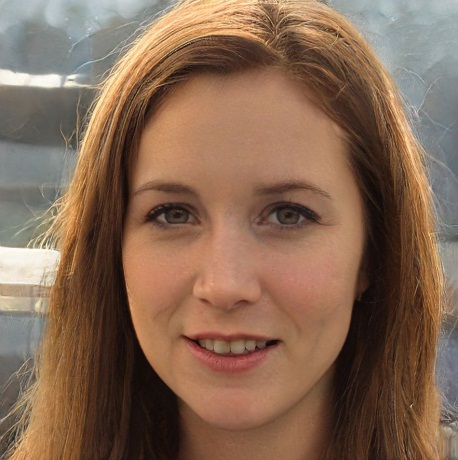 https://www.lebigdata.fr/intelligence-artificielle-faux-visages